Recommendations for Neuroradiological Examinations in ChildrenLiving With Achondroplasia: A European Society of Paediatric Radiology and European Society of Neuroradiology Opinion Paper
Adapted from: Wright J, Cheung M, Siddiqui A, Lucas J, Calder A, Argyropoulou MI, Arthurs OJ, Caro‑Dominguez P, Thompson D, Severino M, D’Arco F, the members of the ESPR Neuroradiology Taskforce, and the members of the ESNR Paediatric Subcommittee
Pediatr Radiol 2023;DOI: 10.1007/s00247-023-05728-0
Achondroplasia.expert is organized and funded by BioMarin. This material has been developed in conjunction with the Achondroplasia.expert Editorial Committee.
For Healthcare Professionals Only© 2023 BioMarin International Ltd.All Rights Reserved. EUCAN-ACH-00057 12/23
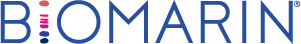 Background
Children living with ACH are at an increased risk of developing neurological complications
These may be associated with acute and life-altering events
To remediate this risk, timely and effective neuroimaging is essential to help guide clinical management
Guidelines for clinical management have recently been established
But neuroradiological examination guidelines are missing
ACH, achondroplasia.
Wright J, et al. Pediatr Radiol 2023; DOI: 10.1007/s00247-023-05728-0.
Methods
A scoping literature review was undertaken to assist in drafting an opinion paper
Objectives:
Discuss the rationale for neuroradiological examinations in children living with ACH, with reference to the available literature
Outline recommendations regarding the clinical indication and modality of neuroradiological examinations
Discuss the purpose of and present recommendations for the minimal and optimal requisites of different neuroradiological examinations and protocols
34 relevant studies were found
The final paper draft was sent to the research committee of the ESPR for endorsement and further comments
Finally, the paper was shared with the members of the ESPR Neuroradiology Taskforce and the Paediatric Subcommittee of the ESNR for final discussion and comments
ACH, achondroplasia; ESNR, European Society of Neuroradiology; ESPR, European Society of Paediatric Radiology.
Wright J, et al. Pediatr Radiol 2023; DOI: 10.1007/s00247-023-05728-0.
Evaluation of the Craniovertebral Junction and Brain: MRI
MRI is the best imaging modality for evaluating neuronal tissue
MRI can demonstrate cervicomedullary compression and/or signal alterations at the craniovertebral junction
Depicts indirect signs suggestive of raised intracranial pressure, such as ventricular dilatation, venous congestion, and optic nerve head protrusion
Helps identify additional brain anomalies such as incomplete hippocampal rotation, temporal lobe cleft and temporal lobe dysgyria
AFMS: 
A 4-point scale for evaluation of the foramen magnum in patients with ACH and the impact of foramen magnum stenosis on the underlying neuraxis
The opinion of this group is that brain/craniovertebral junction MRI should be performed at diagnosis and in the event of new neurological symptoms
ACH, achondroplasia; AFMS, Achondroplasia Foramen Magnum Score; MRI, magnetic resonance imaging.
Wright J, et al. Pediatr Radiol 2023; DOI: 10.1007/s00247-023-05728-0.
Evaluation of the Craniovertebral Junction and Brain:CT
Spine CT should only be used for pre-operative planning and the assessment of post-operative results
CT limited to the craniovertebral junction can be useful as an aid to pre-operative planning in surgical candidates 
Some neurosurgeons request a single post-operative CT of the surgical site to confirm the extent of bony resection 
The goal of CT examination in patients with ACH is to provide exquisite detail of the craniovertebral junction bony anatomy, keeping radiation dose as low as possible
In an attempt to avoid unnecessary exposure to ionizing radiation, and because of the low contrast resolution for assessing the brain and spinal cord, CT is not routinely recommended in these patients
ACH, achondroplasia; CT, computed tomography.
Wright J, et al. Pediatr Radiol 2023; DOI: 10.1007/s00247-023-05728-0.
Evaluation of the Craniovertebral Junction and Brain:Other modalities
Conventional radiography
Prenatal diagnosis with ultrasound or MRI and genetic testing has replaced the need for a skeletal survey for initial diagnosis
But radiography may be useful in cases of challenging clinical or genetic diagnosis
The child may undergo a series of radiographs of skull, spine, pelvis and extremities, looking for characteristic radiographic features of ACH
Vascular imaging
Vascular imaging may be indicated when vertebral artery flow voids are not visible on standard MRI sequences 
When abnormality of vertebral arteries is detected on standard MRI sequences
When there is evidence of posterior circulation ischemic injury
Dedicated vascular imaging or conventional radiography are not needed in most cases
ACH, achondroplasia; MRI, magnetic resonance imaging.
Wright J, et al. Pediatr Radiol 2023; DOI: 10.1007/s00247-023-05728-0.
Evaluation of the Thoracolumbar Spine
Spinal deformity and spinal canal stenosis affect the thoracolumbar region in children with ACH, and can result in spinal or lower limb pain and abnormal neurological and sphincteric function as well as difficulties with mobility due to spinal claudication
Whole spine conventional radiographs are not routinely performed in children with ACH, but may be acquired if clinically indicated for monitoring kyphosis progression
Lateral radiographs of the spine in a sitting position may be helpful as an adjunct to distinguish between a mobile and fixed kyphotic deformity
In cases progressive or symptomatic spinal deformity, whole spine MRI should be obtained to evaluate the entire spinal cord and the remaining neural and nonneural spinal elements
ACH, achondroplasia.
Wright J, et al. Pediatr Radiol 2023; DOI: 10.1007/s00247-023-05728-0.
Spinal Canal Stenosis
Conventional radiographs of the vertebral column often demonstrate the presence of anatomical features which predispose children with ACH to spinal stenosis
However whole spine MRI provides the best neuroradiological assessment of the spinal canal and its contents in children with ACH
A 3-grade semi-quantitative score for assessing thoracolumbar stenosis on spinal MRI exists: 

Grade 0 = no stenosis

Grade 1 = partial obliteration of anterior and/or posterior subarachnoid spaces

Grade 2 = complete obliteration of anterior and posterior subarachnoid spaces

Grade 3 = medullary cone and/or cauda equina compression
MRI provides the best neuroradiological assessment of the spinal canal in children with ACH
ACH, achondroplasia; MRI, magnetic resonance imaging.
Wright J, et al. Pediatr Radiol 2023; DOI: 10.1007/s00247-023-05728-0.
Conclusions
ESPR and ESNR propose imaging protocols and follow-up for evaluating neuroanatomy in children with ACH 
The rationale for these recommendations is based on available literature, supplemented by best-practice opinion from radiologists and clinicians with subject-specific expertise
These strategies will identify potential neurological complications
Including compression at the cervicomedullary junction secondary to foramen magnum stenosis, spinal deformity, and spinal canal stenosis
Emphasis has been placed on reducing scan times, and avoiding unnecessary radiation exposure 
Standardised imaging protocols are important to ensure that clinically useful neuroimaging is performed and to ensure reproducibility in future clinical trials
ACH, achondroplasia; ESNR, European Society of Neuroradiology; ESPR, European Society of Paediatric Radiology.
Wright J, et al. Pediatr Radiol 2023; DOI: 10.1007/s00247-023-05728-0.